Endokrinologie v gynekologii, menstruační cyklus a jeho poruchy, dysfunkční krvácení
Petr Křepelka
Menstruační cyklus
Koordinovaná stimulace a inhibice na ose H-H-O
Hormonální – endokrinní –parakrinní vlivy
Výsledkem je maturace 1 oocytu
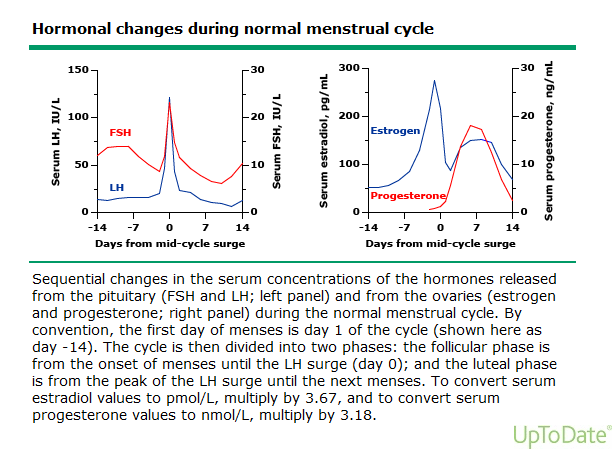 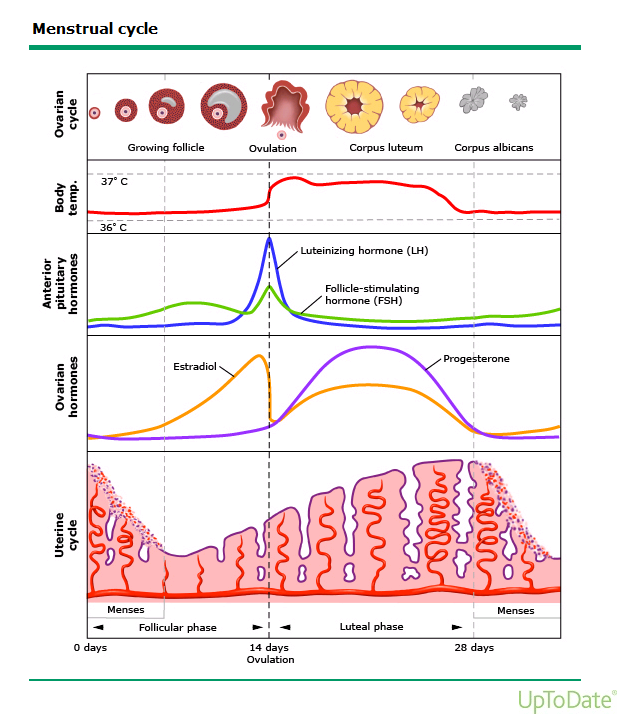 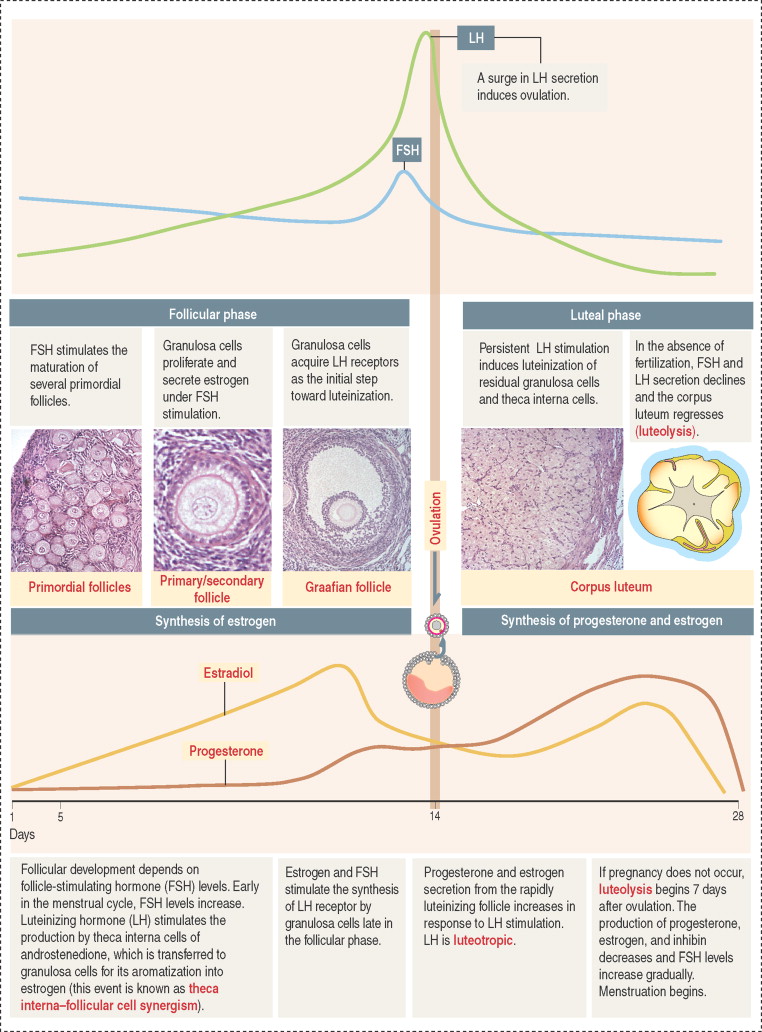 Ovarian cycle

FOLLICLE DEVELOPMENT AND THE MENSTRUAL CYCLE
Kierszenbaum, Abraham L., M.D., Ph.D., Histology and Cell Biology: An Introduction to Pathology, 22, 633-658

Copyright ©  2012   Copyright © 2012, 2007, 2002 by Saunders, an imprint of Mosby, Inc.
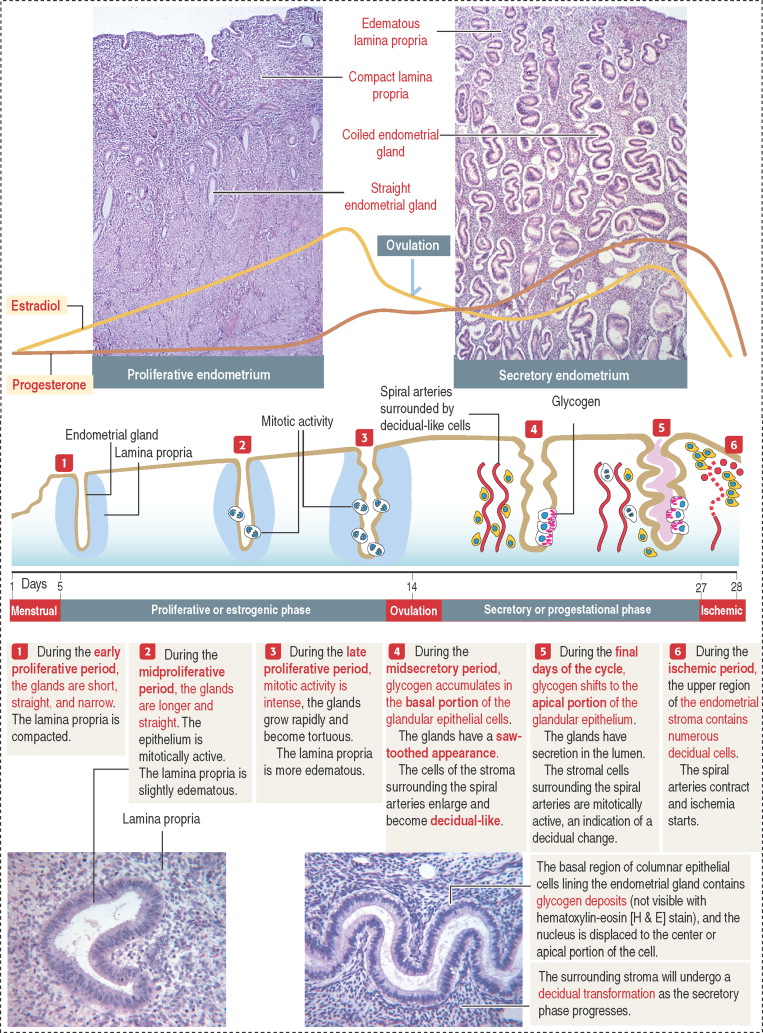 Endometrial cycle

FOLLICLE DEVELOPMENT AND THE MENSTRUAL CYCLE
Kierszenbaum, Abraham L., M.D., Ph.D., Histology and Cell Biology: An Introduction to Pathology, 22, 633-658

Copyright ©  2012   Copyright © 2012, 2007, 2002 by Saunders, an imprint of Mosby, Inc.
Fáze cyklu
První den cyklu  je první den menstruačního krvácení
Fáze folikulární začíná první den cyklu a končí den před vrcholem LH…14-21 dnů
Luteální fáze začíná v den vrcholu LH a končí se zahájením další menstruace …14 dnů
Trvání 28 – 35 dnů
Variabilita cyklu
7 let po menarche
10 let před menopauzou
Mezi 25 – 30 rokem nejdelší cykly … postupně se zkracuje (folikulární fáze)
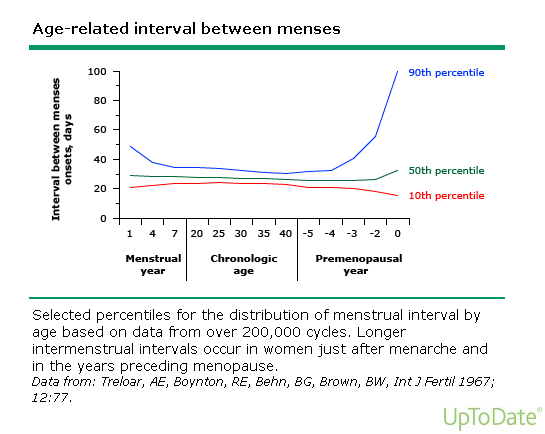 Časná folikulární fáze
Nejnižší hormonální aktivita ovarií (nízká hladina E2 a P)
Zvýšení frekvence pulzů GnRH
Zvýšení FSH o 30% … recruitment folikulů
Sekrece inhibinu B …suprese FSH
Zvýšení frekvence pulzů LH (1/90 min)
Spánkové zpomalení, nebo vymizení pulzů LH
Ovaria a endometrium
Ovaria – klidový stav, regrese žlutého tělíska z předchozího cyklu, folikuly 3-8 mm
Endometrium je nezřetelné
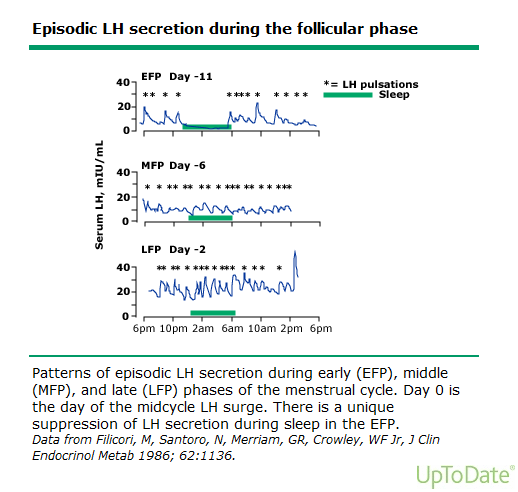 Střední folikulární fáze
Zvýšení sekrece FSH stimuluje folikulogenezu a produkci E2
Vývoj antrálních folikulů, hypertrofie granulosy
FSH zvyšuje aromatázovou aktivitu a sekrece inhibinu A
Zvýšení sekrece E2 … negativní zpětná vazba, suprese FSH, LH koncentrace a amplitudu pulzů LH
Frekvence pulzů GnRH se mírně zvyšuje
Frekvence pulzů LH 1/1 hod.
Ovaria a endometrium
Ovaria – 7 dnů po začátku menses – několik antrálních folikulů 9 – 10 mm
Endometrium proliferuje, obraz „triple stripe“
Pozdní folikulární fáze
Plazmatická koncentrace E2 a inhibinu A se zvyšuje působením dominantního foliikulu
Hladiny FSH a LH se snižují působením negativní zpětné vazby E2
Dominantní folikul indukuje receptory pro LH, zvyšuje se produkce IGF-I
Ovaria a endometrium
Ovaria – dominantní folikul se zvětšuje o 2 mm denně do velikosti 20 – 26 mm
Endometrium se ztlušťuje
Cervikální hlen zvyšuje objem a tažnost dosahuje maxima- obsahuje protein MUC5B nutný pro transport spermií
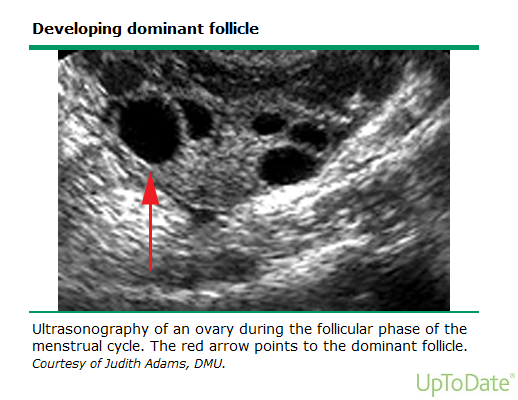 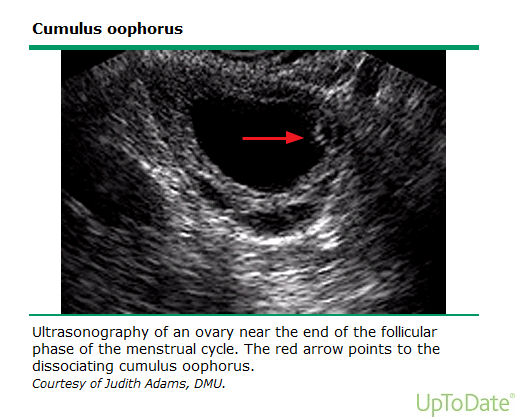 Ovulace
Maximální konentrace E2 je dosaženo 1 den před ovulací
Peak LH – změna negativní zpětné vazby v pozitivní … desetinásobné zvýšení koncentrace LH
Frekvence pulzů LH 1/hod., amplituda se zvyšuje
Ovaria a endometrium
Ovaria - oocyt dominantního folikulu (ukončené první meiotické dělení)
Lokální sekrece aktivátoru plazmonogenu
Ovulace … 36 hodin po vrcholu LH
Těsně před ovulací … luteinizace granulózových buněk
Progesteron zpomaluje pulzatilitu LH
Endometrium – inhibice mitotického dělení, formování žlázek, uniformní struktura
Střední a pozdní luteální fáze
Sekrece progesteronu se postupně zvyšuje
Zpomalení pulzatility LH ¼ hodiny
Pulzatilita sekrece progesteronu
Inhibin A … vrchol ve střední luteální fázi
Inhibin B … nízká hladina
Leptin … nejvyšší v luteální fázi
Postupné snižování hladiny LH … postupný pokles progesteronu a E2 (nedojde-li k fertilizaci)
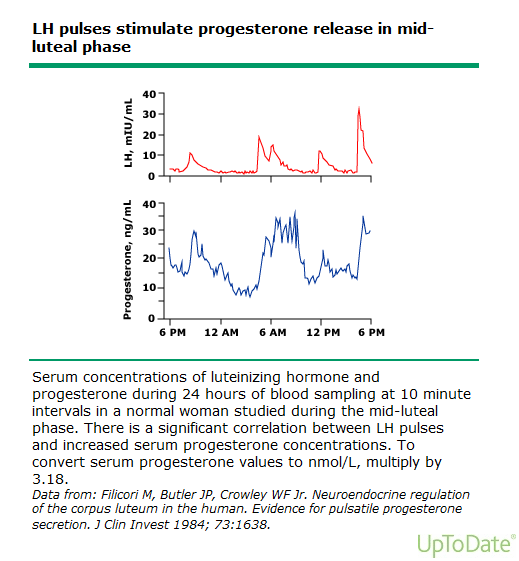 Střední a pozdní luteální fáze
Endometrium – pokles progesteronu a E2 … snížení perfuse endometria, ischemie a odloučení 14 dnů po vrcholu LH
Možnosti vyšetření menstruačního cyklu ultrazvukem
Ovariální objem  =  délka (cm)  x  šířka  x  hloubka  x  0.523
Průměr
Premenopauza 4.9 ± 0.03 cm3
Postmenopauza 2.2 ± 0.01 cm3
Horní hranice objemu (2SD)
Premenopauza 20 cm3
Postmenopauza 10 cm3
Folikulární fáze
5 – 7.den …folikuly 2-6 mm
8.den … DF=10 mm … růst 2 mm/den
Preovulační velikost … 16-30 mm
Korelace mezi velikostí DF a hladinou E2
Ovulace
Vrchol LH – separace granulozových a thekálních buněk
Detekce cumulus oophorus (24 hodin před ovulací)
Vývoj corpus luteum
Ruptura folikulu 24-36 hodin po vrcholu LH – „vyprázdnění folikulu“ 1-45 minut
CL 1 hodinu po ovulaci
Velikost CL variabilní
Zvýšení objemu tekutiny v Douglasově prostoru 15-25 ml
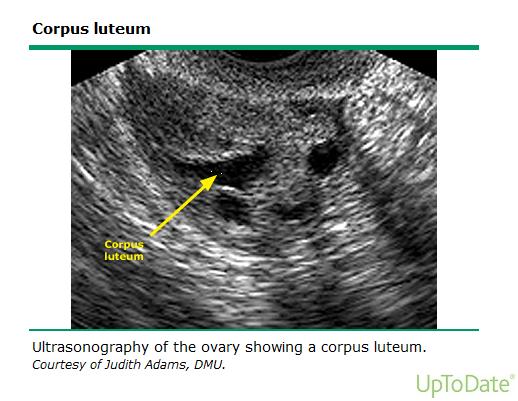 Endometrium
Folikulární fáze … 8-12 mm
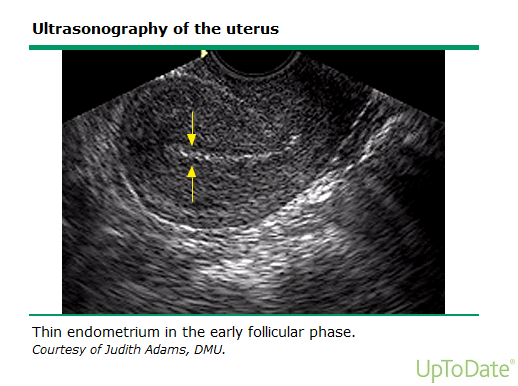 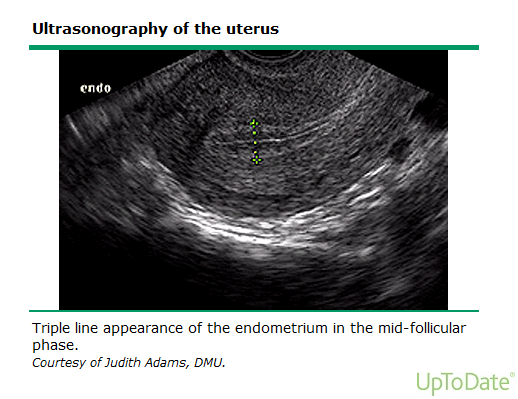 Endometrium
Luteální fáze … 10-14 mm
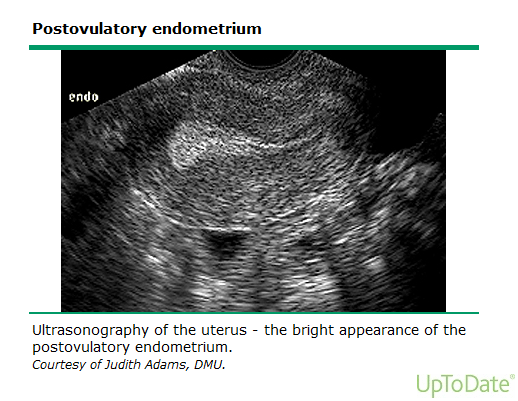 Dopplerovské studie
Folikulární fáze
vysoká rezistence v a.uterina
Snižuje se v preovulačním období (nadir 2 dny před ovulací)
A.ovarica … snížování rezistence v ovariu s DF (nadir při ovulaci)
Luteální fáze
Korelace mezi hladinou progesteronu a rychlostí toku v systole
Luteální insuficience – vyšší rezistence toku krve
Detekce ovulace
Abnormality cyklu 
Oligomenorrhoea
Hypermenorrhoea, menorrhagie
Poruchy plodnosti
Menstruační kalendář
Pravidelný cyklus 25-35 dnů … obvykle ovulační
Symptomy ovulace – změny cervikálního hlenu, ovulační bolest, napětí prsů, retence vody, změny chuti a nálad
Bazální teplota
Termogenní účinek progesteronu
Retrospektivní informace
+0,5 °C
Koncentrace progesteronu
18 – 24.den cyklu
6-25 ng/ml … norma
>2 ng/ml nevylučuje ovulaci
Koncepční optimum
Optimum koncepce 1-2 dny před ovulací
Pravděpodobnost koncepce bez kontroly ovulace = 50%/3 měs., 75%/6 měs., 90%(12 měs.
Pravděpodobnost při kontrole ovulace76%/1 měs., 100%/7 měs.
Metody stanovení koncepčního optima
Změny cervikálního hlenu
LH (moč, sérum) … vrchol v moči je za 12 hod. po sérovém vrcholu LH
Vrchol LH 36 hodin před ovulací
Testování LH v moči 2 dny před očekávanou ovulací
Elektronické monitorování LH a E2
UZ – GF 16-30 mm+proliferační endometrium
Ovariální rezerva
FSH
FSH+CCCT (clomiphene citrate challenge test)…CC 100 mg denně od 5.dne cyklu 5 dnůp, vyšetření FSH 3. a 10. den a E2 3.den
AFC … anthral folicle count
AMH … antimulleriánský hormon, >0,5 ng/ml=dobrá ovariální rezerva, <0,15 ng/ml=ovariální selhání
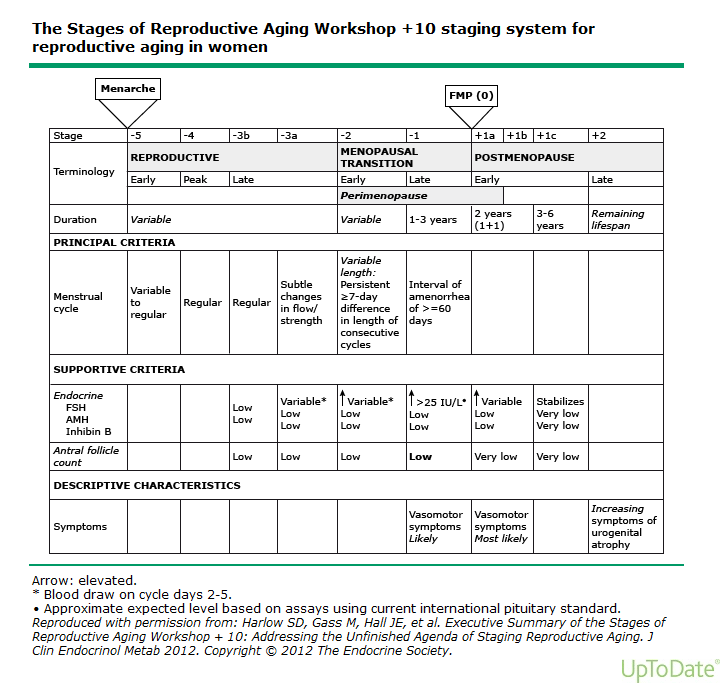 Poruchy menstruačního cyklu
Normální menstruační cyklus – eumenorrhoe
Délka cyklu – 29,5 dne – 22– 35 dnů
Délka krvácení – 5 dnů – 2-8 dnů
Krevní ztráta – 35 ml – 20-75 ml  (1 ml/kg)
25.3.2020
Nomenklatura abnormálního děložního krvácení (FIGO)
http://www.medscape.com/viewarticle/753127_5
Klasifikace příčin děložního krvácení
PALM - COEIN
25.3.2020
Klasifikace myomů
25.3.2020
Abnormální děložní krvácení – typ 1
Polymenorrhoea 
Menorrhagie – hypermenorrhoea
Metrorrhagie
Etiologie
Organické příčiny – hypoplasie dělohy, adenomyosa, endometrální polyp, děložní myom
Extragenitální onemocnění – hemorrhagické diatézy, hypertenze, choroby ledvin, avitaminózy
Dysfunkční krvácení
Polymenorrhoea
≤23 dnů, obvykle zkrácená folikulární fáze
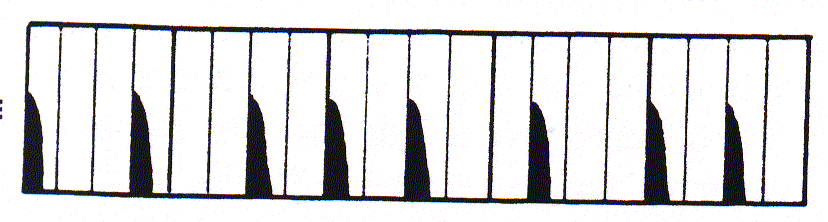 25.3.2020
Hypermenorrhoea - menorrhagie
Hypermenorrhoe – intenzivní krvácení < 8 dnů – krevní ztráta > 1 ml/1 kg – anemie


Menorrhagie – krvácení trvající > 8 dnů
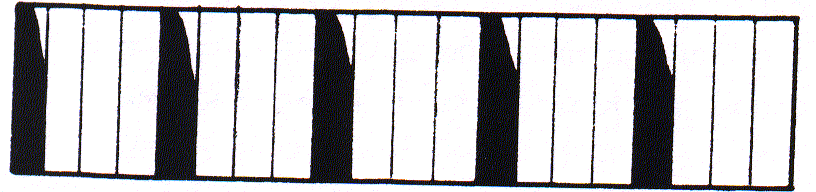 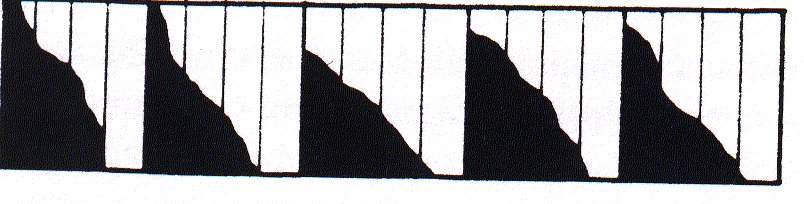 25.3.2020
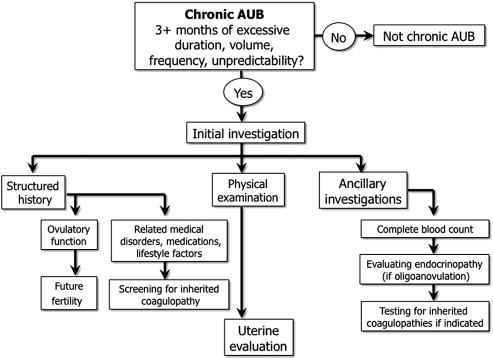 .

FIGO classification system (PALM-COEIN) for causes of abnormal uterine bleeding in nongravid women of reproductive age
Munro, Malcolm G., International Journal of Gynecology & Obstetrics, Volume 113, Issue 1, 3-13

Copyright ©  2011
25.3.2020
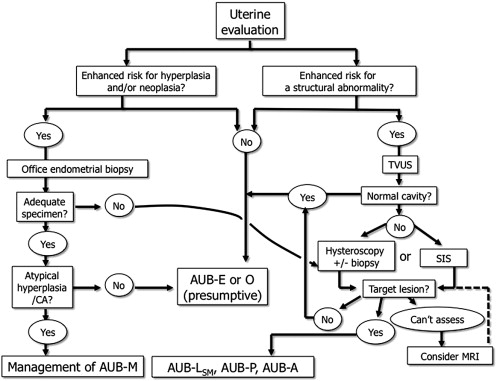 FIGO classification system (PALM-COEIN) for causes of abnormal uterine bleeding in nongravid women of reproductive age
Munro, Malcolm G., International Journal of Gynecology & Obstetrics, Volume 113, Issue 1, 3-13

Copyright ©  2011
25.3.2020
Dysfunkční krvácení
Krvácení z hyperproliferačního endometria – obvykle po epizodě několikatýdnní anovulační oligomenorrhoey
Prepuberta – juvenilní metrorrhagie
Premenopausa 
Nadměrná expozice estrogeny – hyperproliferace endometria
25.3.2020
Terapie
Polymenorrhoe – cyklus ≤23 dnů
Gestageny ve druhé polovině cyklu – normoestrinní poruchy
Substituce estrogeny+progestiny – hypestrinní porucha
25.3.2020
Hormonální
Nehormonální
Estrogeny (E)
Progestiny (P)
E/P
Danazol 
GnRha  
SERM
Nesteroidní antirevmatika
Kyselina mefenamová
Ethamsylát
Antifibrinolytika
EAC
Kyselina tranexamová
Terapeutické metody
25.3.2020
Farmakoterapie abnormálního děložního krvácení
Kontroverze
Léčba musí být individualizována
Je věkově specifická
Výsledek léčby i vedlejší účinky jsou nepředvídatelné
Vedlejší účinky časté
Selhání časté
Ekonomická efektivita
Chirurgické řešení je časté
25.3.2020
57
Farmakoterapie abnormálního děložního krvácení
Estrogeny 
CEE - 2.5 mg p.o. a 6 hod nebo 25 mg i.v. a 4 hod. po 48 hod.
nejsou k dispozici
Progestiny
MPA 10 mg/den po 10-12 dnů
NES 10-15 mg/den 10 dnů
LNG-IUS
25.3.2020
58
Farmakoterapie abnormálního děložního krvácení
E/P
COC 
Zástava akutního AUB 70-140 μg/den
Prevence – obvyklý způsob podání, výhodné prodloužené cykly, kontinuální podávání
Dětská gynekologie
Zástava akutního AUB
Progesteron 10 mg/ Estradioldipropionát 2 mg i.m.
25.3.2020
59
Farmakoterapie abnormálního děložního krvácení
Danazol 200-400 mg/den
Není k dispozici
Superagonisté gonadoliberinu
goserelin (Zoladex Depot 3,75 mg)
tryptorelin (Decapeptyl Depot 4,12 mg, Dipherelin 4,39 mg)
leuprorelin (Lucrin Depot 3,75 mg)
25.3.2020
60
Farmakoterapie abnormálního děložního krvácení
Nesteroidní antirevmatika
Naproxen  (Aleve tbl.220 mg, Apo-naproxen tbl.  250 mg, Nalgesin tbl. 270 mg)
Mefenamová kyselina (Nimesulid tbl. 100 mg)
Antifibrinolytika
Kyselina tranexamová (Exacyl perorální tbl. 500 mg , roztok k perorálnímu užití 10ml/1000 mg a intravenozní injekce 5 ml/500mg)
25.3.2020
61
Efektivita farmakoterapie
Hormonální
Progestiny v 21 denním cyklu 30-90%
Kombinovaná orální kontracepce 43%
Danazol 50-80%
LNG IUS 74-97%
DMPA 50-66%
GnRH analoga >90%
Nehormonální
Nesteroidní antirevmatika 20-50% ?
Tranexamová kyselina 47-54%
Etamsylát 13%?
25.3.2020
62
Chirurgická léčba dysfunkčního krvácení
Ablace endometria – hysteroskopické metody
Roller ball ablace (25-60%)
Transcervikální resekce endometria (26-40%)
Laserová ablace endometria (37%)
25.3.2020
63
Chirurgická léčba dysfunkčního krvácení
Ablace endometria – nehysteroskopické metody
RFEA – radiofrekvenční ablace endometria (41%)
TBEA – termální balonová ablace endometria (48%)
MWEA – mikrovlnná ablace endometria  (61%)
25.3.2020
64
Chirurgická léčba dysfunkčního krvácení
Vaginální hysterektomie
LAVH
Abdominální hysterektomie (minilaparotomie)
25.3.2020
65
Chirurgická léčba dysfunkčního krvácení -kontroverze
Kyretáž 
Diagnostický výkon
Resekce/ablace endometria
Mnoho nákladných metod
Mnoho selhání
Hysterektomie
Invazivní
Rizika soivisející s operací
Ekonomické náklady
Vhodné ve věku nad 40 let
25.3.2020
66
Abnormální děložní krvácení – typ 2
Amenorrhoea
Oligomenorrhoea
Hypomenorrhoea
Amenorea – absence menstruačního krvácení
Primární amenorrrhoe 
 dívka nezačala menstruovat do věku 14 let + poruchy růstu či vývoje sekundárních pohlavních znaků
dívka nezačala menstruovat do věku 16 let
Sekundární amenorrhoe
absence menses > ekvivalent 3 cykly
Absence menses 6 měsíců
u ženy, která již alespoň 1x menstruovala
25.3.2020
Primární amenorea	- vyšetřovací metody
Posouzení fenotypu
Vzhled genitálu
Genetické vyšetření
Syndrom testikulární feminizace 46 XY
Turnerův syndrom 45 X0
Syndrom Rokitanský-Küster-Mayer 46 XX
25.3.2020
Primární amenorea - etiologie
Genetické 
Hypotalamohypofyzární
Primárně ovariální
Hyperandrogenní
Hyperprolaktinemické
25.3.2020
Primární amenorea - vyšetřovací metody
Normální fenotyp a vzhled genitálu
Karyotyp XX
Prolaktin
Gonadotropiny
25.3.2020
Primární  amenorea
Therapie kauzální
Substituce estrogeny u hypestrinních poruch
25.3.2020
Sekundární  amenorea
Absence menstruace > 90 dnů u ženy, která již alespoň 1x menstruovala
Progesteronový test – aplikace progesteronu – krvácení ze spádu – amenorrhoea I.stupně – euestrogenní, absence krvácení – amenorrhoea II.stupně – hypestrinní
Hladina prolaktinu - hyperprolaktinemie
25.3.2020
Sekundární  amenorea
Nejčastěji – porucha hypotalamické regulace, psychogenní příčiny, úbytek tělesné hmotnosti > 15%, redukce tělesného tuku > 30%, nadměrná zátěž – sportovkyně
Anorexia neurosa
25.3.2020
Sekundární  amenorea
Léčba – normoprolaktinemická, euestrogenní amenorrhoea – substituce gestageny, event. indukce ovulace
25.3.2020
Oligomenorea
Cyklus > 35 dnů, luteální insuficience, anovulační cyklus
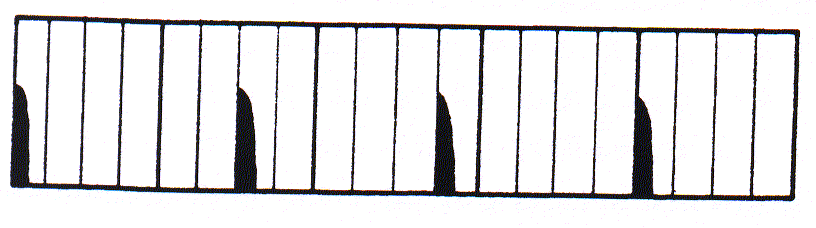 25.3.2020
Terapie
Bez therapie u normoestrinních poruch
Substituce gestageny ve druhé polovině cyklu 
Substituce estrogeny+progestiny u hypestrinních poruch
Indukce ovulace u anovulačních cyklů a snaze o graviditu, luteální insuficience, anovulační cyklus, léčba v rámci neplodnosti (indukce ovulace)
25.3.2020
Hypomenorea
Slabé krvácení při menses < 2 dny
Při ovulačním cyklu a normálním nálezu na endometriu není třeba léčit
25.3.2020
Hypomenorea
Posttraumatická – Aschermannův syndrom
Terapie
Hysteroskopie – lyse adhesí – IUD - estrogeny
25.3.2020
Dysmenorea
Somatické obtíže, provázející menstruaci - bolesti v podbřišku, zvracení, bolesti hlavy, polakisurie, průjem 
Nejčastější příznak – bolesti v podbřišku
25.3.2020
Dysmenorea - primární
Bolest při menstruaci bez zjistitelné organické příčiny
Začíná obvykle v adolescenci při nástupu ovulačních cyklů
Začíná první den menses, mizí během 2-3 dnů
25.3.2020
Dysmenorea - primární
Zvýšená tvorba prostaglandinu PgF2α, neurohypofyzálního arginin vasopresinu
Zvýšená kontraktilita myometria
Výhradně ovulační cykly
Mladé adolescentní dívky
25.3.2020
Dysmenorea - sekundární
Algomenorrhoea
Bolest při menstruaci způsobena organickou příčinou – endometritis, endometrióza, adenomyóza, stenóza děložního hrdla, děložní myom
Vyskytuje se kdykoliv během života ženy
Odlišný charakter bolestí
25.3.2020
Terapie
Odlišit sekundární dysmenorheu – kauzální léčba
Hormonální antikoncepce kombinovaná – 90% úspěšnost
Depotní gestagenní antikoncepce
Inhibitory syntézy prostaglandinů – inhibitory cyklooxygenázy, nutno podávat 2-3 dny před zčátkem menses a pokračovat do 1.dne
25.3.2020
Premenstruační syndrom
Přítomnost somatických nebo psychických poruch výhradně v luteální fázi cyklu
Příčina neznámá
25.3.2020
Premenstruační syndrom
Afektivní labilita, podrážděnost, úzkost, tenze, dysforie, snížený zájem o obvyklé aktivity, únavnost, ztráta koncentrace, hypersomnie
Somatické symptomy – bolesti hlavy, pocení, nausea, návaly horka, bolesti břicha, zácpa, bolesti prsů, acne
25.3.2020
Terapie- nefarmakologické metody
Dietní opatření – omezit kofein, alkohol, sůl, glycidy
 Aerobní cvičení
 Konzultace psychologa
25.3.2020
Farmakoterapie
Dle převládajícího symptomu
Mastodynie – agonisté D-2 receptorů, tokoferol, extrakt z Agnus castus
Retence vody – spironolakton
Bolesti-inhibitory syntézy prostaglandinů
Dysforie-antidepresiva, fluoxetin
25.3.2020
petr.krepelka@upmd.eu